Отчет 
о ходе реализации стратегического плана развития ЗАО «Альфа-Банк» на 1 января 2021 г.
1
Динамика клиентской базы
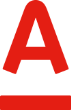 +15%
+70%
2
Цифровой банкинг– главный фокус Стратегии
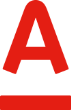 3
Позиция Банка на рынке Республики Беларусь
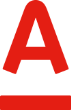 4
* Данные по национальным стандартам до годовых корректировок
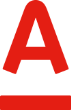 Выполнение бюджета активов и пассивов (МСФО)
5
Выполнение финансового результата Банка
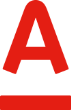 6
Реализация Стратегии корпоративного бизнеса
7
Реализация Стратегии розничного бизнеса
8
Видение 2019-2021
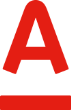 9